Unit4-Variables in programming
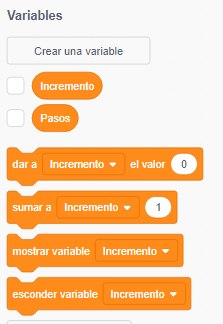 Year 6 Week 20 Day 1
Learning objective
Key Vocabulary
Variables, Alphanumeric, Data type.
Big Question
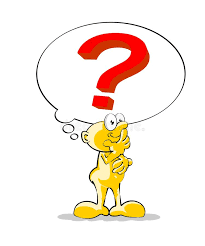 How can variables in Scratch 3 be used to create dynamic and interactive storytelling experiences?
10 mins-Visual Aid-Peer Work
Students will watch the video about the variables used in Scratch 3. In between the teacher will pause the video and ask the following questions.
1.What kinds of data or information can be stored in variables?
2.What are the standard or default building blocks provided in Variable?
3.Jot down the steps to create the variable with name score.
4.What is the function of set and change variable block?

Discuss with their peer and jot down the answers in the sticky note.
Hook Activity – Group (10 mins)
https://www.youtube.com/watch?v=wS1QETPfgGE&t=84s
10 mins- Class discussion
Student will identify variables from the given Scratch 3 program. Teacher can randomly choose the students using the ClassDojo and give point if they identify correctly.
Main Activity  Discussion–
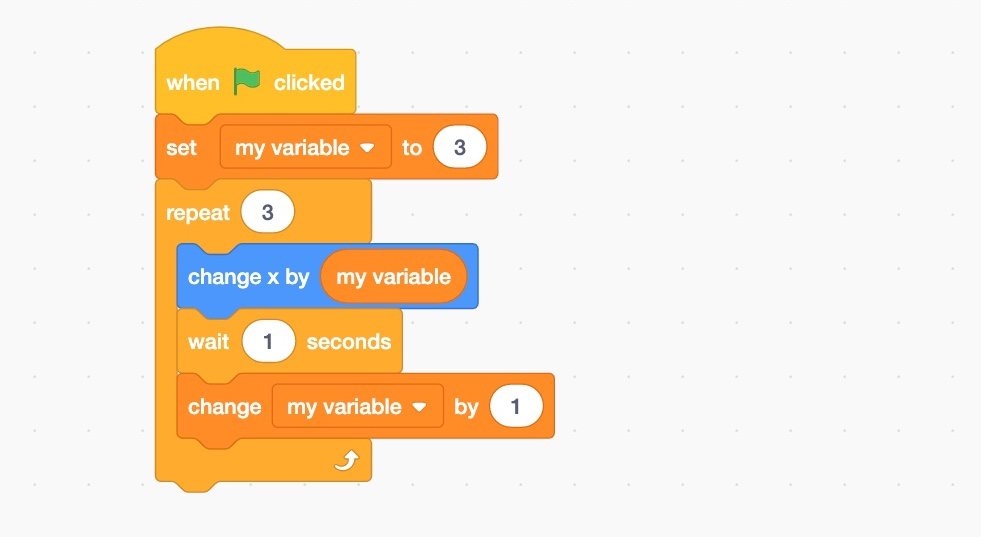 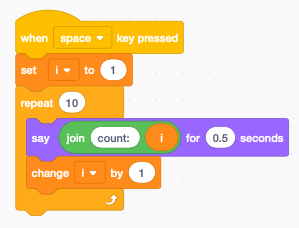 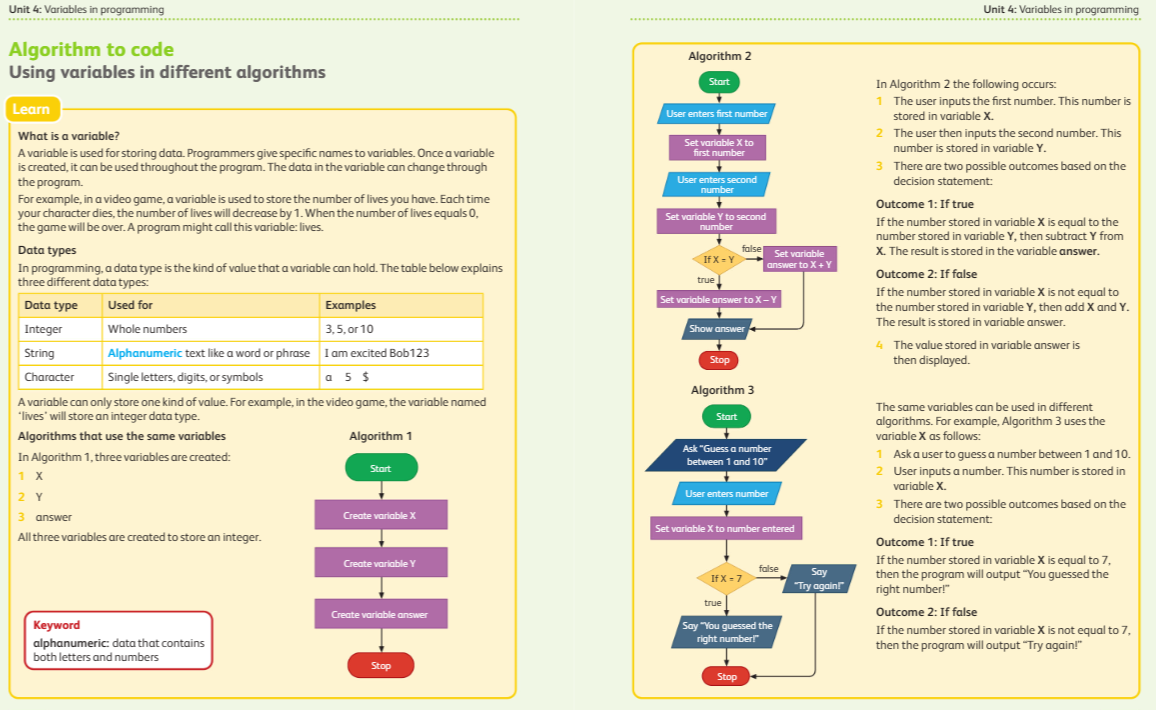 Main Activity  Discussion–
35 mins- Group Work
Group 1- 
Discuss with the group and complete the Worksheet 1.
Group 2- 
Discuss with the group and complete the Support worksheet1.
Main Activity  Discussion–
Enrichment task
Students will create an algorithm for adding two numbers with variables in barcoded sheet.


sample of algorithm of subtraction.
Enrichment task
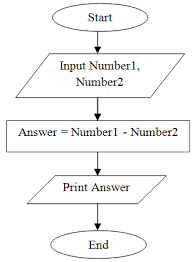 Plenary
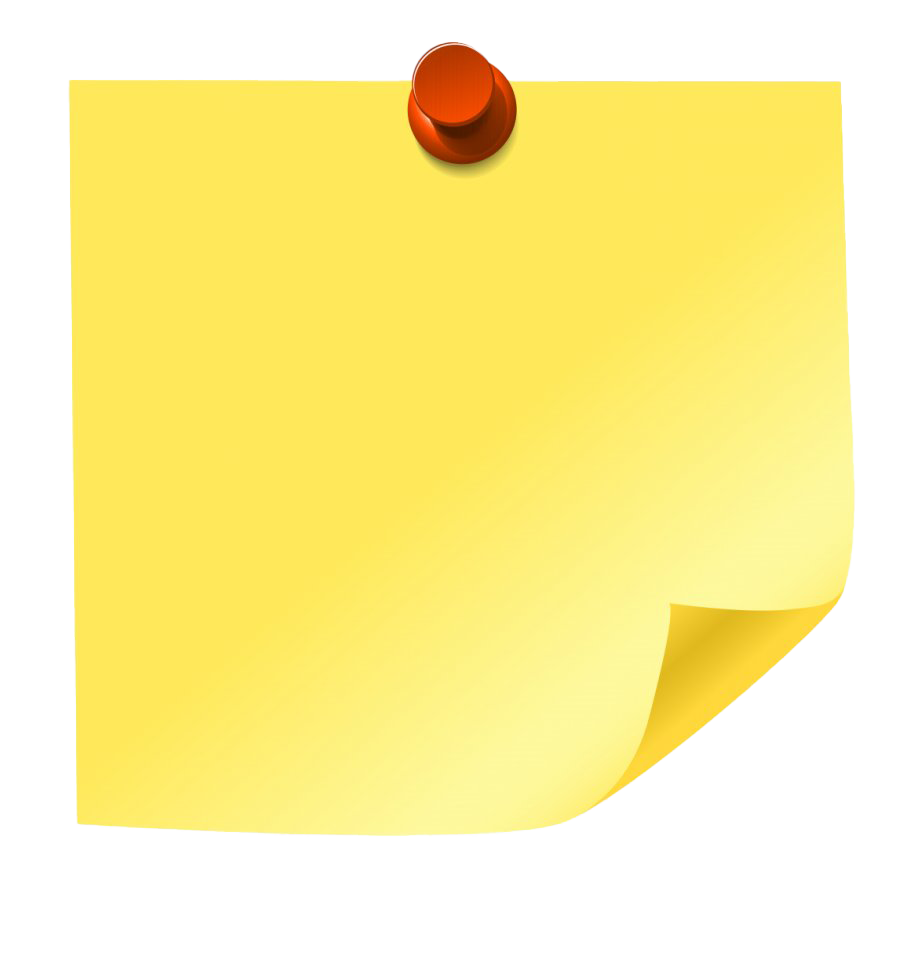 5 mins- Just a min
You will be randomly selected by the teacher and ask to summaries the lesson. Meanwhile others write down in sticky notes two things which they have learnt today.